Macromolecules (pg 4)
Macromolecules (pg 4)
Large molecules. Made of subunits.
1. Carbohydrates
Subunits = Sugars
Carbohydrates
Subunits = Sugars
Contain C,H,O arranged in rings
Carbohydrates
Subunits = Sugars
Contain C,H,O arranged in rings
Examples:
Monosaccharides: Glucose, Fructose
Carbohydrates
Subunits = Sugars
Contain C,H,O arranged in rings
Examples:
Monosaccharides: Glucose, Fructose
Disaccharides: Sucrose (table sugar), Lactose
Carbohydrates
Subunits = Sugars
Contain C,H,O arranged in rings
Examples:
Monosaccharides: Glucose, Fructose
Disaccharides: Sucrose (table sugar), Lactose
Polysaccharides: Starch, Glycogen
Carbohydrates
Subunits = Sugars
Contain C,H,O arranged in rings
Examples:
Monosaccharides: Glucose, Fructose
Disaccharides: Sucrose (table sugar), Lactose
Polysaccharides: Starch, Glycogen
Functions: 
Energy (glucose  ATP)
 Food storage (glycogen in liver)
 cell identification
2. Lipids
Subunits = Fatty acids
Lipids
Subunits = Fatty acids
Made almost entirely of C and H
Lipids
Subunits = Fatty acids
Made almost entirely of C and H
Long carbon chains or rings
Lipids
Subunits = Fatty acids
Made almost entirely of C and H
Long carbon chains or rings
Functions: Energy storage, insulation, cell membranes, hormone precursors
3. Nucleic acids
Subunits = Nucleotides
Nucleic acids
Subunits = Nucleotides
Structure = Sugar + Phosphate + Base
Nucleic acids
Subunits = Nucleotides
Structure = Sugar + Phosphate + Base
Examples: DNA, RNA
Nucleic acids
Subunits = Nucleotides
Structure = Sugar + Phosphate + Base
Examples: DNA, RNA
Function: Store genetic information
4. Proteins
Subunits = Amino acids
Proteins
Subunits = Amino acids
Contain C,H,O,N,P,S
Proteins
Subunits = Amino acids
Contain C,H,O,N,P,S
Long chains of amino acids that fold up into complex shapes
Proteins
Subunits = Amino acids
Contain C,H,O,N,P,S
Long chains of amino acids that fold up into complex shapes
Functions:
Transport (move things in and out of cells)
Proteins
Subunits = Amino acids
Contain C,H,O,N,P,S
Long chains of amino acids that fold up into complex shapes
Functions:
Transport (move things in and out of cells)
Structural (Keratin forms outer layer of skin)
Proteins
Subunits = Amino acids
Contain C,H,O,N,P,S
Long chains of amino acids that fold up into complex shapes
Functions:
Transport (move things in and out of cells)
Structural (Keratin forms outer layer of skin)
Enzymes (speed up chemical reactions)
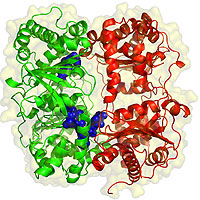